زمین ساخت ورقه ای
پوسته زمین از تعدادی ورقه متحرک تشکیل شده است که دائما در حال برخورد یا دور شدن از هم هستند. سخت کره از نه ورقه بزرگ و دوازده ورقه کوچکتر تشکیل شده است. قاره ها،‌ورقه های قاره ای را تشکیل می دهند. ورقه های اقیانوسی قسمت عمده بستر دریا را تشکیل می دهند.  تکتونیک صفحه ایپوسته زمین از تعدادی ورقه متحرک تشکیل شده است که دائما در حال برخورد یا دور شدن از هم هستند.
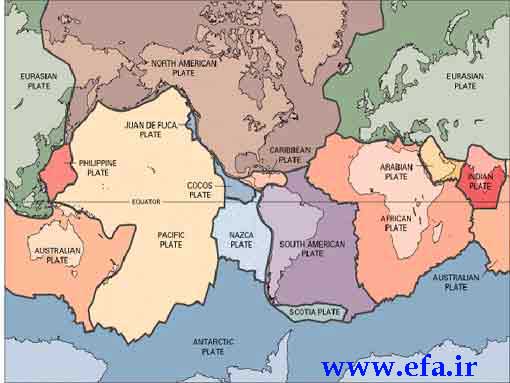 طالعه ورقه های زمین ساختی که زمین ساخت ورقه ای نامیده می شود،‌ به ما کمک می کند تا اشتقاق قاره ها، گسترش بستر اقیانوس، فورانهای آتشفشانی و تشکیل کوهها را توضیح دهیم.نیروهایی که باعث حرکت ورقه های زمین ساختی می شوند در اثر حرکت آهسته گوشته زیرین شکل می گیرند. سنگهای گوشته در اثر حرارت بالایی که در زیر آنهاست،‌ دائما به سمت بالا حرکت می کنند و در اثر سرد شدن فرونشست می کنند. این چرخه میلیونها سال طول می کشد.اشتقاق ورقه ها در سطح زمین طی میلیونها سال صورت گرفته است و هنوز هم ظاهر بیرونی زمین را تغییر می دهد. وقتی به نقشه دنیا نگاه کنید می بینید که حاشیه شرقی آمریکای شمالی و جنوبی با حاشیه غربی اروپا و آفریقا منطبق می شود. طی میلیونها سال،‌این قاره ها به آهستگی از هم جدا شده اند (اشتقاق قاره ها).‏مطالعات و پژوهش های دانشمندان زمین در قرن بیستم به نظریه ای با نام “زمین ساخت صفحه ای” منجر شد که نشان می دهد سطح خارجی سیاره ما بسیار پویاست و مدام در حال تغییر و تحول است و این تغییرات و تحولات، طی سالیان دراز سیمای زمین را دگرگون می کنند. نخستین کوشش ها برای اثبات این نظریه به سال ۱۹۱۵ ‏برمی گردد. زمانی که “آلفرد وگنر”، هواشناس آلمانی در کتابش با نام “منشا قاره ها و اقیانوس ها ” بر اساس دلایلی محکم، امکان تحرک پوسته زمین و تغییر موقعیت قاره ها و اقیانوس ها را عنوان کرد. وی اعتقاد داشت در آغاز، قاره ای یکپارچه وجود داشته که بعدها شروع به تقسیم شدن کرد و سرانجام قاره های کنونی پدید آمدند. وگنر، عامل اصلی این رویداد را نیروی حاصل از چرخش زمین و نیروی جزر و مد می دانست که در طولانی مدت، موجب پاره ‏پاره ‏شدن قاره ‏ها شده ‏است. پس از او، دانشمندان دیگری نیز در این زمینه تلاش هایی انجام دادند.” آرتور هولمز” در سال ۱۹۲۸ ‏نظریه جدیدی برای ساز و کار حرکت قاره ‏ها ارائه کرد که توجیه منطقی تری به نظر می رسید. وی اظهار داشت که قاره ها بر اثر جریان های همرفتی موجود در زیر پوسته زمین حرکت می کنند. در دهه ۶۰ ‏میلادی، “هری هس” زمین شناس آمریکایی از دانشگاه پرینستون که مطالعات وسیعی در مورد اقیانوس ها داشت، فرضیه گسترش بستر دریاها را مطرح کرد. هس معتقد بود بستر دریاها در امتداد شکاف هایی موسوم به پشته های میان اقیانوسی که با جریان های همرفتی زیر زمین مرتبط هستند پدید می آید. بدین صورت که با خروج مواد مذاب از درون زمین، بستر اقیانوس به طرفین رانده شده و پوسته جدیدی در محل شکاف ایجاد می شود. این فرضیه ، نقطه عطفی در تکامل علم زمین شناسی محسوب می شد.حرکت صفحه ها نسبت به هم، در سه حالت کلی رخ می دهد.
در حالت اول ، صفحات واگرا هستند، یعنی از هم دور می شوند.
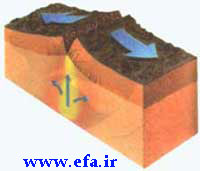 در محل فصل مشترک دو صفحه، پشته های میان اقیانوسی، شکل گرفته و پوسته اقیانوسی بین دو صفحه، گسترش پیدا می کند و رفته رفته بر وسعت دریاها و اقیانوس ها افزوده می شود. هرچه از محل این پشته ها دور شویم سن پوسته اقیانوسی بیشتر می شود. اقیانوس اطلس بهترین مثال در این خصوص است. البته در بستر دریاهای جوانی مثل دریای سرخ هم این اتفاق می افتد.
جایی که دو ورقه از هم دور می شوند،‌سنگ داغ و مذاب (ماگمای مایع) به صورت گدازه خارج می شود و ماده جدیدی به ورقه ها افزوده می شود. به این ترتیب ورقه اقیانوسی جدیدی تشکیل می شود. جای که این اتفاق رخ می دهد،‌پشته میان اقیانوسی نامیده می شود.
نظريه وگنردرباره جابجايي قاره ها ودلايل آن
وگنر، در کتابی که در سال 1915 منتشر کرد، اصول عقاید خود را شرح داده است. او معتقد به وجود قاره ای عظیم به نام پانگه آ (به معنای همه ی خشکی ها ) است که در حدود 200 میلیون سال پیش، شروع به قطعه قطعه شدن کرد و سرانجام قاره های امروزی را به وجود آورد.
این قاره (پانگه آ) چند میلیون سال بعد مبدل به دو قاره بزرگ لورازیا (laurasia) و گندوانا Gondwana)  (شد که اولی شامل آمریکای شمالی، گرینلند و بیشتر قسمتهای آسیا و اروپای امروزی است و دومی آمریکای جنوبی، آفریقا ، قطب جنوب، هندوستان ، استرالیای کنونی را شامل می شده است.فاصله دو قاره لورازیا و گندوانا را دریایی به نام تتیس (Tethys) پر می کرده است که امروزه دریاهای مدیترانه، مازندران و سیاه را بازمانده های آن می دانند.
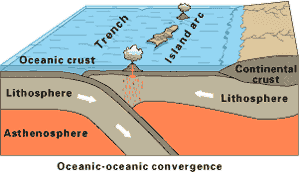 فرضیه گسترش بستر اقیانوس ها
اطلاعات اولیه 
وگنر و پیروان وی ، با شواهدی که بدست آوردند به این نتیجه رسیدند که قاره یکپارچه اولیه در اثر فرآیند رانه قاره‌ای شکسته و شکل چند قاره قطعه قطعه شده است. هر کدام ازاین قاره‌ها نیز مسیر خود را پیموده و به موقعیت کنونی رسیده است. این پژوهشگران بر این باور بودند که قاره‌ها مانند کوههای یخ شناور که بر روی دریاهای قطبی با شکافتن دل دریای منجمد حرکت می‌کنند، بر روی پوسته اقیانوسی در حرکتند.فرضیه رانه قاره‌ای به رغم شواهد قوی تائید کننده ، به دلیل اشکالهایی که داشت چندان جدی گرفته نشد. به نظر مخالفان رانه قاره‌ای ، تصور اینکه قاره‌ها بتوانند بر روی لایه‌ای جامد حرکت کنند دشوار است و به هیچ وجه نمی‌توان آن را به حرکت کوه‌های یخ تشبیه کرد، چرا که در مثال کوه‌های یخ ، لایه زیرین مقاومت چندانی در برابر حرکت اجسام شناور روی آن را ندارد و به راحتی شکافته می‌شود. به دلیل اینگونه مشکلات بود که انگاره قاره‌ای با مرگ آلفرد وگنر برای مدتی به فراموشی سپرده شد.
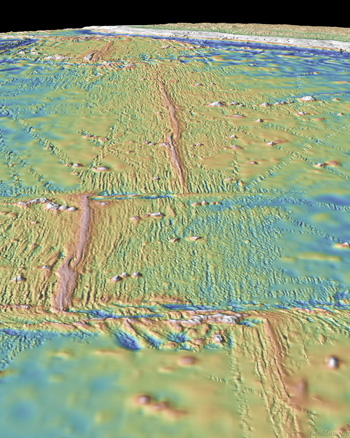 نظریه هس درحرکت کف اقیانوسها 

پس از آن که در سال 1912 وگنر نظریه جابجایی قاره‌ها را مطرح کرد، بین سالهای 1929 تا 1962 بحثهای موافق و مخالف زیادی با این نظریه در گرفت تا اینکه هس از حرکت کف اقیانوسها صحبت کرد و گفت در محل رشته‌های میان اقیانوسی ، پوسته‌های اقیانوسی در حال افزایش است و همین عمل باعث گسترش آنها و نهایتا جابجایی قاره‌ها می‌گردد. سلولهای کنوکسیونی در زیر رشته‌های اقیانوسی ، توپوگرافی خاصی را بوجود می‌آورد و باعث جریان دمایی زیادی می‌گردد.فرو رفتن پوسته اقیانوسی به زیر پوسته قاره‌ای (یا اقیانوسی دیگر) که در محل گودال انجام می‌گیرد، باعث می‌شود که این پوسته به گوشته برسد. در قسمت عقب گودال اقیانوسی ، یک ورقه از رسوبات اقیانوسی و کوههای زیردریایی به روی پوسته قاره‌ای خراشیده می‌شود. در سه دهه اخیر افراد زیادی به اثبات نظریه گسترش اقیانوسها همت گماشته‌اند.
روش اندازه گیری آنومالیهای مغناطیسی 

یک روش موثر اثبات نظریه گسترش اقیانوسها ، اندازه گیری آنومالیهای مغناطیسی مثبت و منفی است که بطور متناوب قرار دارند و در سنگهای بستر اقیانوسها هم دیده می‌شود. آنومالیهای مغناطیسی نشان دهنده واژگونیهای قطب مغناطیسی زمین است. در بستر اقیانوسها ، آنومالیهای مذکور به صورت نوارهایی به موازات رشته‌های اقیانوسی پدیدار می‌گردد.اگر پهنای این نوارها را با طول زمان واژگونیهای قطب مغناطیسی زمین بر روی چند صد میلیون سال گذشته در پوسته آن مقایسه کنیم، تطابق قابل تعمقی بدست می‌آید. سنگهای رشته‌های میان اقیانوسی خیلی جوان بوده و بتازگی تشکیل شده‌اند. هرچه از رشته‌های میان اقیانوسی به دو طرف حرکت کنیم، سنگها بطور قرینه مسن تر می‌شوند. معلوم می‌شود که پوسته اقیانوسی جدید ازمحل رشته‌ها زاییده می‌شود و به تدریج به دو طرف حرکت می‌کند.